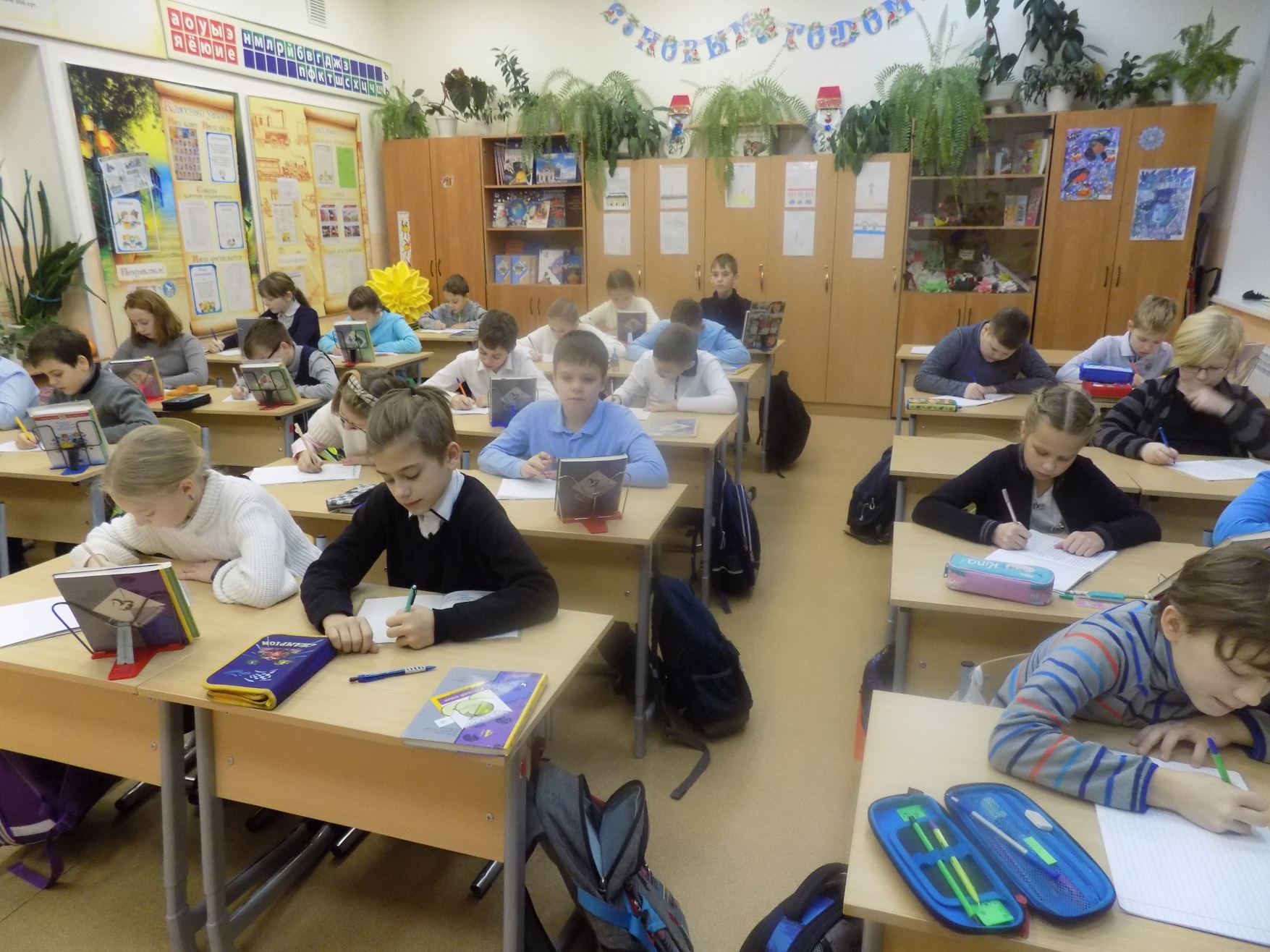 Мы пишем мини-сочинение
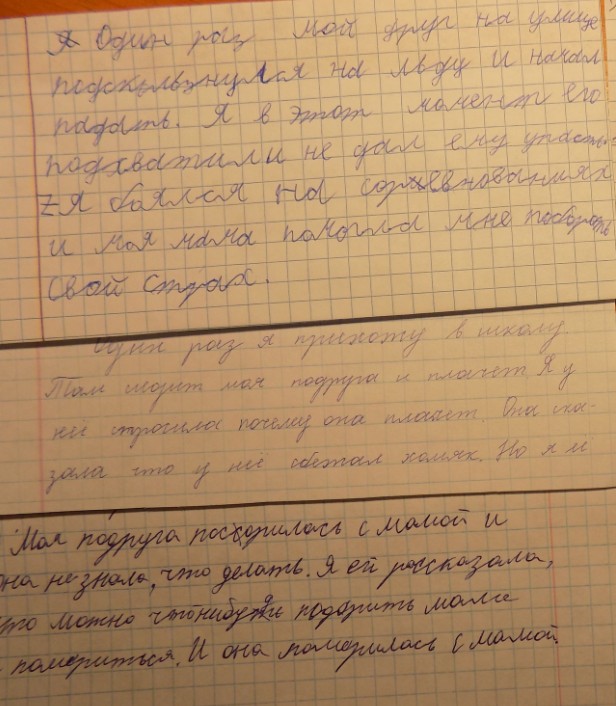 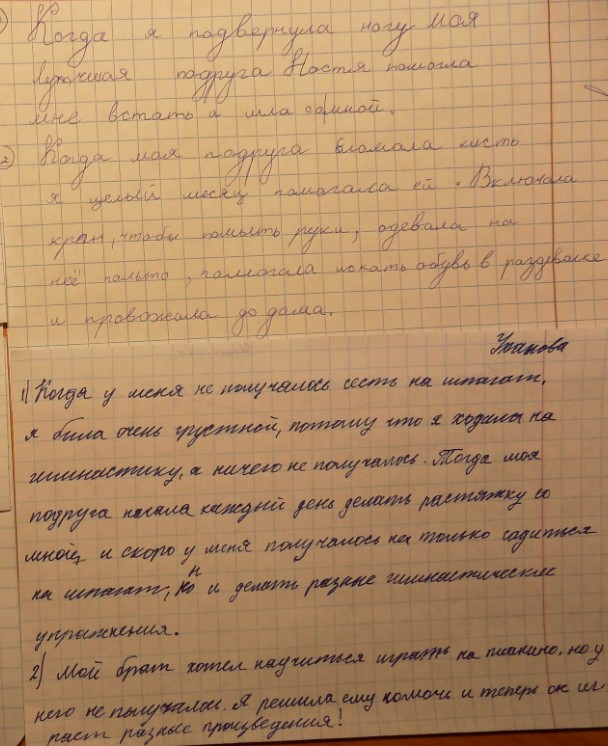 Что у нас получилось
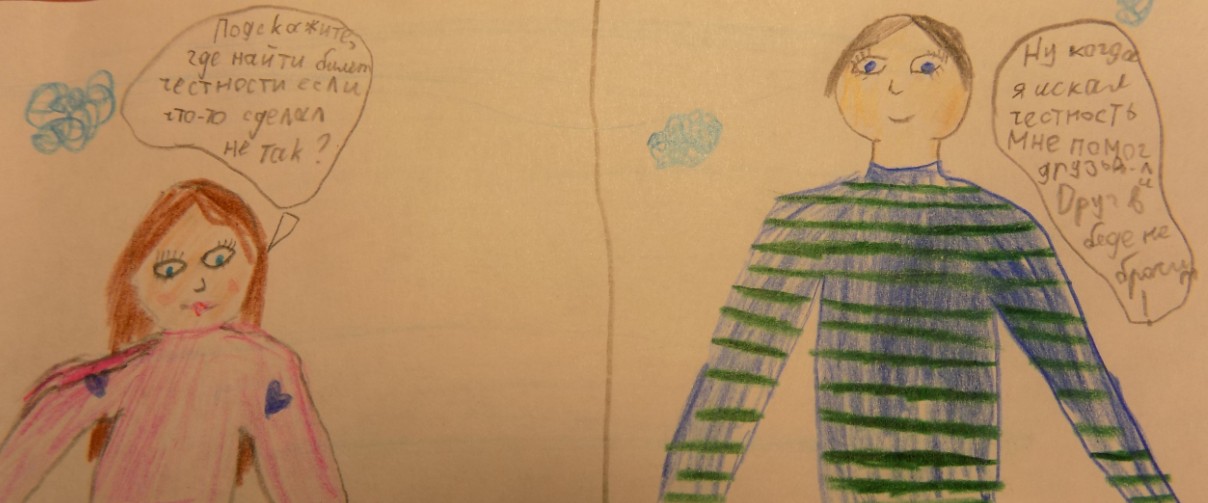 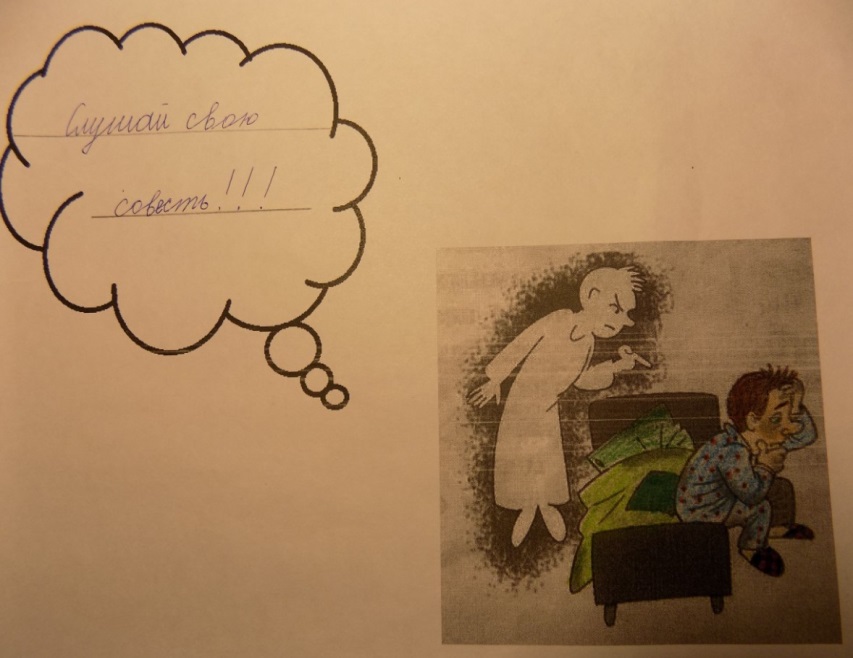 Наши листовки и комиксы
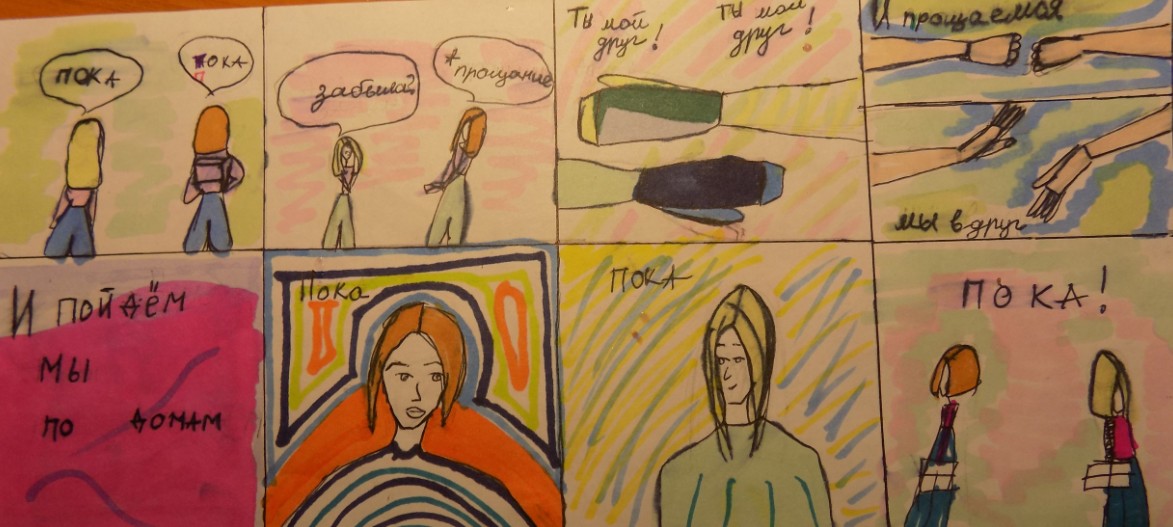